На сколько больше. 
На сколько меньше.
Урок математики в 1 классе
УМК «Перспективная начальная школа»
Шулья Людмила Геннадьевна,
учитель начальных классов
МБОУ СОШ №20 им. И.И. Наймушина
16.05.2014
1
7 маяКлассная работа
16.05.2014
2
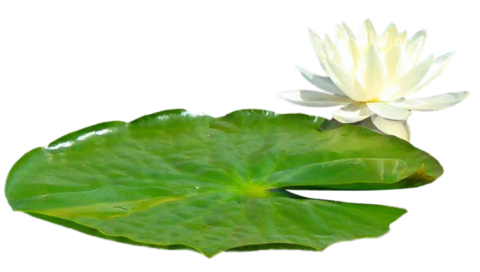 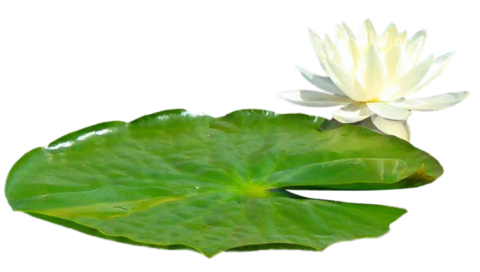 16
17-1
15-4
11
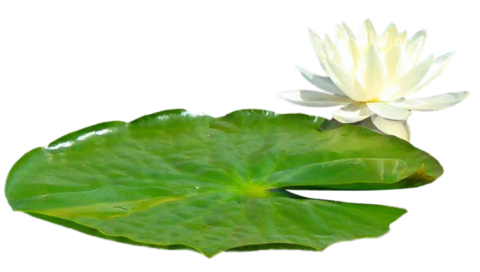 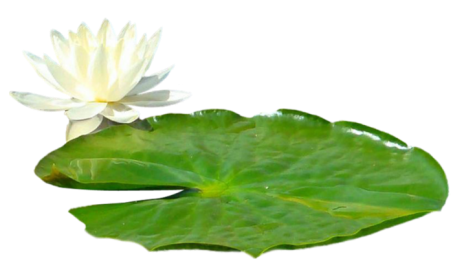 13-3
10
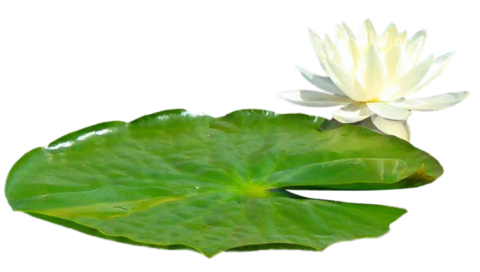 10+5
15
16-3
13
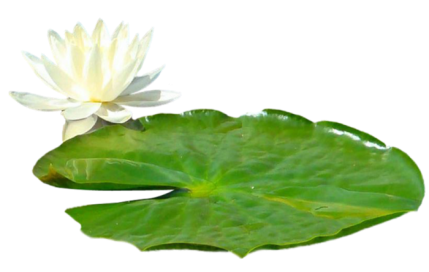 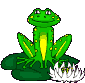 17
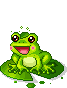 11+6
16.05.2014
3
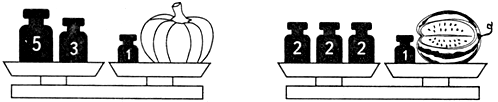 Тыква –  кг                               Арбуз –  кг
7
5
16.05.2014
4
9 – 3 > 9 –                6 – 2 > 6 – 
   5 – 4 < 8 –                 – 3 > 4 – 3
   9 – 5 > 9 –                8 –  < 8 – 6
4
7
5
3
3
1
5
8
6
7
8
7
16.05.2014
5
16.05.2014
6
8-7=1
16.05.2014
7
6-4=2
16.05.2014
8
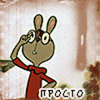 9 м
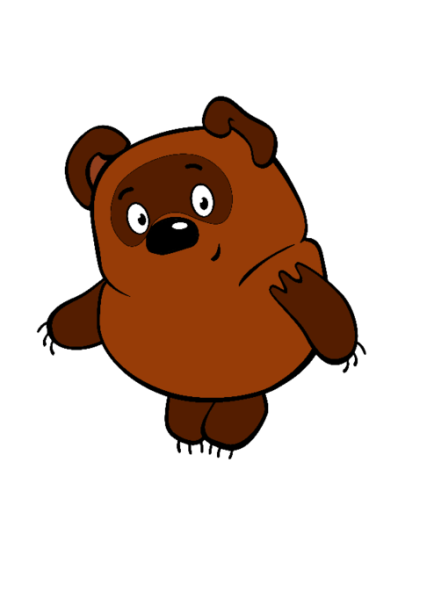 17 м
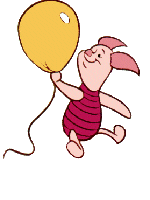 17-9=
8(м)
Ответ: на 8 м.
16.05.2014
9